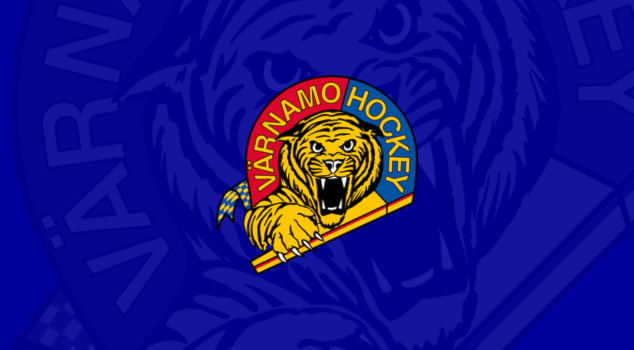 Föräldamöte 2022-11-10
Agenda
Info från ungdomsledarträff
Seriespel 20/11
- 4 tillfällen (2 hösten/2 våren)
Målvakt 
Samåkning

Kallelser – funkar dom bra? 
Målvakter på träningar
Backar inför nästa säsong (Sponsring?)
Bingolotter (2/vecka el köpa sig fri för 1000 kr) 
Lagkassa (Kassör)
Pokal vid säsongsavslutning (från 50 kr) 
Försäljning för lagkassa (Pengar för cuper mm)
Övriga frågor
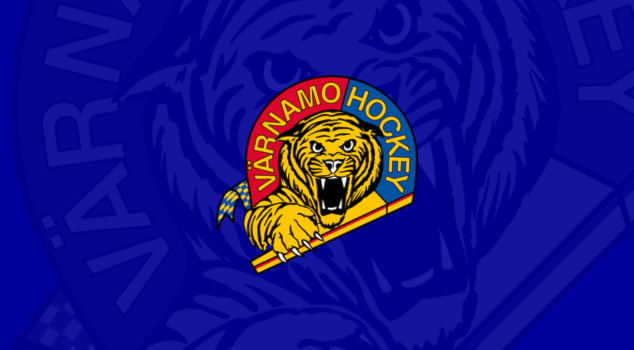